Skuodo vaikų lopšelio-darželio
 veiklos kokybės įsivertinimo grupės 
tyrimo pristatymas
2023 m.
Ikimokyklinio ir priešmokyklinio ugdymo plačiojo vertinimo pedagogų ir tėvų apklausa pagal išorinio vertinimo metodiką.
Ataskaitą parengė:veiklos kokybės įsivertinimo  grupės pirmininkė
Laima Galdikienė
Pedagogų, specialistų ir tėvų internetinė apklausa atlikta, naudojantis Google formomis.Apklausa atlikta 2022 m. gruodžio  mėnesį.
Apklausos tikslas:
Padėti bendruomenei nustatyti stipriąsias mokyklos veiklos sritis, mokyklos veiklą grindžiančius vertybinius principus, identifikuoti iškylančius iššūkius ir numatyti įrodymais grįstų sprendimų priėmimą.
2
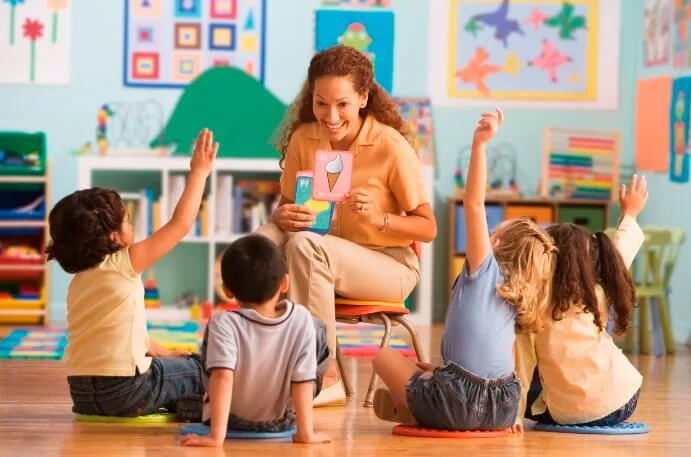 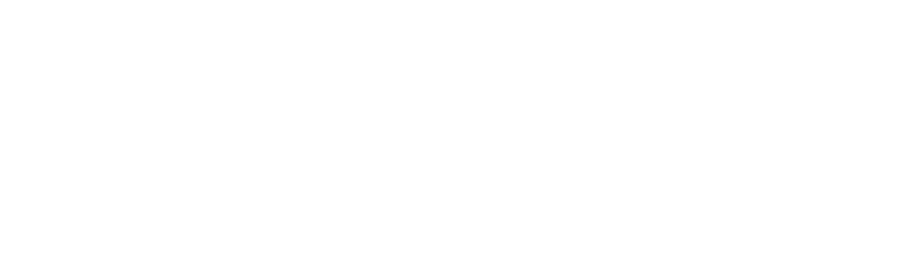 Klausimynas pateiktas
 51 pedagogui ir specialistui 
Gauta 49 atsakymai 
(atsakomumo rodiklis - 96)
Klausimynas pateiktas 21 tėvų sambūrio atstovui 
Gauta 19 atsakymų 
(atsakomumo rodiklis – 90,4)
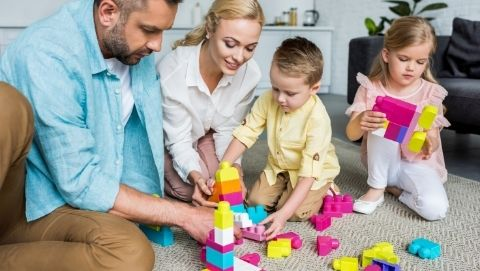 3
Mokyklos veiklos kokybės vertinimo sritys:
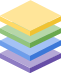 3. Ugdymo (si) aplinka
1. Vaiko gerovė
2. Ugdymasis
6. Bendradarbiavimas su vaikų šeimomis
4. Ugdymo strategijos
5. Pasiekimų vertinimas ir ugdymo planavimas
7. Besimokančios organizacijos kultūra
4
Mokyklos veiklos ir jos atskirų vertinimo sričių kokybės vertinimo lygiai
5
IŠSAMI PLAČIOJO VERTINIMO MODELIO ANALIZĖ:
7 SRITYS
21 RODIKLIS
72 KOKYBĖS KRITERIJAI
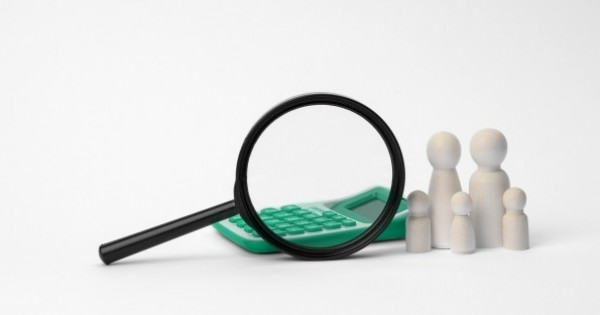 6
1.1. Vaikų psichologinis ir fizinis saugumas
1.1.1. Bendra grupės atmosfera pozityvi, grįsta maloniu bendravimu ir bendradarbiavimu.
1. VAIKO GEROVĖ
2 lygis
3 lygis
7
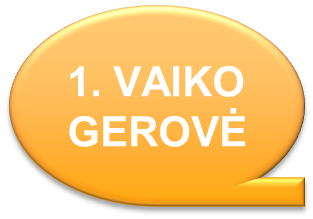 1.1. Vaikų psichologinis ir fizinis saugumas1.1.2.Vaiko fizinė aplinka saugi ir pritaikyta vaiko poreikiams
3 lygis
3 lygis
8
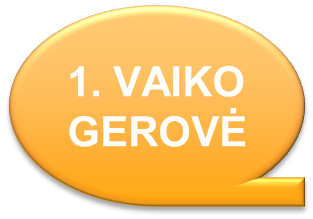 1.1. Vaikų psichologinis ir fizinis saugumas1.1.3. Vaikai su mokytoju ir draugais kalbasi apie jausmus, mokosi atpažinti, įvardinti ir tinkamai reikšti emocijas.
2 lygis
3 lygis
9
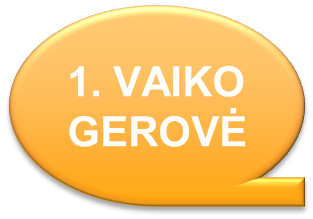 1.2. Mokytojo sąveika su vaikais1.2.1. Mokytojas skiria reikiamą dėmesį kiekvienam vaikui, remdamasis jo stipriosiomis pusėmis ir skatindamas jį ugdytis.
2 lygis
3 lygis
10
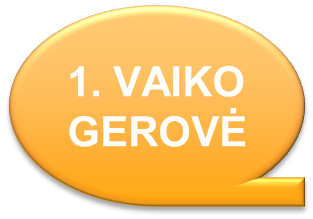 1.2. Mokytojo sąveika su vaikais1.2.2. Mokytojas bendrauja taip, kad vaikai pasitikėtų savo jėgomis, didžiuotųsi savo individualumu ir unikaliomis savybėmis.
2 lygis
3 lygis
11
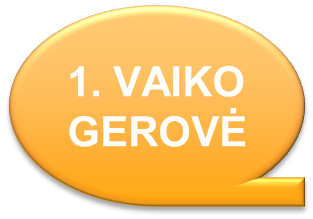 1.2. Mokytojo sąveika su vaikais 1.2.3. Mokytojas kuria socialines sąveikas grupėje, kurios skatina vaikus savarankiškai veikti, mokosi bendradarbiauti..
2 lygis
3 lygis
12
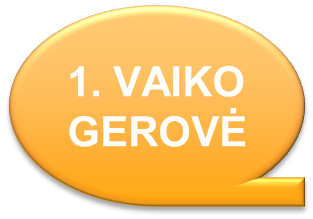 1.3. Vaikų tarpusavio sąveika1.3.1. Vaikai žino, kokio elgesio iš jų tikimasi, dalyvauja grupės taisyklių kūrime ir mokosi jų laikytis.
2 lygis
3 lygis
13
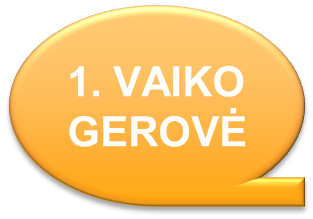 1.3. Vaikų tarpusavio sąveika1.3.2.   Vaikai nebijo klysti, geba drąsiai ir tinkamai išsakyti savo nuomonę ir dalyvauti priimant sprendimus grupėje.
2 lygis
3 lygis
14
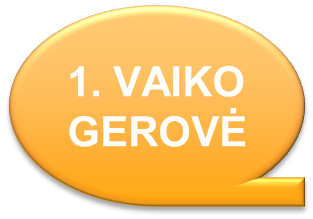 1.3. Vaikų tarpusavio sąveika1.3.3.   Vaikai mokosi bendradarbiauti ir pagal savo amžių bendradarbiauja tarpusavyje, kartu konstruodami žinias, padėdami                                                                                             vienas kitam.
2 lygis
3 lygis
15
1.4. Lygios galimybės visiems vaikams ugdytis ir tobulėti1.4.1. Mokytojas savo kalboje ir veikloje vengia stereotipų.
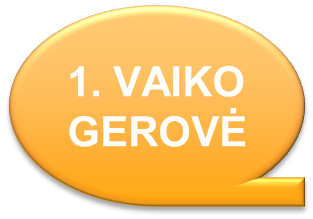 2/3 lygis
3 lygis
16
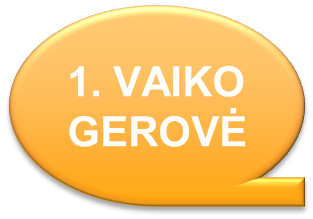 1.4. Lygios galimybės visiems vaikams ugdytis ir tobulėti1.4.2. Ugdymo(si) aplinka ir veikla pritaikyta skirtingų ugdymosi poreikių vaikams; mokytojas modifikuoja fizinę aplinką ir veiklas, teikia pagalbą, atsižvelgdamas į situacines vaikų reikmes.
3 lygis
3 lygis
17
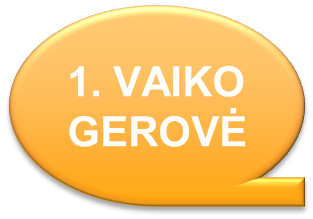 1.4. Lygios galimybės visiems vaikams ugdytis ir tobulėti1.4.3. Mokytojas stebi vaikų fizinę ir psichikos sveikatą, atpažįsta netinkamo elgesio su vaiku ar vaiko nepriežiūros požymius, turinčius poveikio vaiko sveikatai, ir apie tai informuoja vaiko gerovės komisiją.
3 lygis
3 lygis
18
2.UGDYMASIS
2.1. Spontaniška vaiko inicijuota veikla (aš pats)
2.1.1. Vaikai savo iniciatyva pasirenka veiklą ir priemones, įsitraukia į veiklą ir ją plėtoja.
2 lygis
3 lygis
19
2.UGDYMASIS
2.1. Spontaniška vaiko inicijuota veikla (aš pats)2.1.2. Vaikai kreipiasi į suaugusįjį pagalbos, kai patys nepajėgia susidoroti su kilusiais sunkumais.
2 lygis
3 lygis
20
2.UGDYMASIS
2.2. Patirtinė vaiko veikla. 2.2.1. Vaikai drąsiai tyrinėja, eksperimentuoja.
3 lygis
3 lygis
21
2.UGDYMASIS
2.2. Patirtinė vaiko veikla. 2.2.2. Vaikai naudoja įvairius patirties kaupimo būdus (stebėjimą, bandymą, klausinėjimą), skatinančius juos tyrinėti, eksperimentuoti, savarankiškai domėtis ir būti kūrybingiems
2 lygis
3 lygis
22
2.UGDYMASIS
2.2. Patirtinė vaiko veikla.2.2.3. Vaikai dalinasi tarpusavyje ir su mokytoju žiniomis, patirtimi, idėjomis.
2 lygis
3 lygis
23
2.UGDYMASIS
2.3. Žaidimas2.3.1. Dienos metu skiriama laiko įvairiems vaikų žaidimams, kaip pagrindinei vaikų raidą ir ugdymąsi skatinančiai veiklai.
3 lygis
3 lygis
24
2.UGDYMASIS
2.3. Žaidimas 2.3.2. Vaikai patys inicijuoja, planuoja ir aptaria savo žaidybinę patirtį.
2 lygis
2/3 lygis
25
2.UGDYMASIS
2.3. Žaidimas 2.3.3. Vaikai žaidžia skirtingo tipo žaidimus (pagal amžių, pomėgius, situaciją).
3 lygis
3 lygis
26
2.UGDYMASIS
2.3. Žaidimas 2.3.4. Grupėje vyrauja grupiniai žaidimai, patiriamos malonios akimirkos.
3 lygis
3 lygis
27
2.UGDYMASIS
2.3. Žaidimas2.3.5. Vaikai nevengia įtraukti suaugusiuosius ir jie žaidžia kartu.
2 lygis
3 lygis
28
3. UGDYMO(SI) APLINKA
3.1. Fizinė aplinka
3.1.1. Ugdymo(si) aplinka yra patogi ir skatinanti imtis įvairios veiklos, individualiai, mažomis grupelėmis ar su visais grupės vaikais.
2/3 lygis
3 lygis
29
3. UGDYMO(SI) APLINKA
3.1. Fizinė aplinka3.1.2. Ugdymo(si) aplinka suskirstyta į logiškai apibrėžtas mažesnes erdves (pagal ugdomas kompetencijas, veiklos centrus, kampelius ar kt.) su tam tikrai veiklai tinkamomispriemonėmis, skatinančiomis tyrinėti, žaisti ir ugdytis.
2 lygis
3 lygis
30
3. UGDYMO(SI) APLINKA
3.1. Fizinė aplinka3.1.3. Aplinkoje įrengtos erdvės atsipalaidavimui ir ramybei, kur vaikai gali pabūti vieni ir pailsėti.
2 lygis
3 lygis
31
3. UGDYMO(SI) APLINKA
3.1. Fizinė aplinka3.1.4. Užtikrinama, kad kiekvieną dieną teisės aktais nustatytą laiką, vaikai praleistų gryname ore; mokyklos lauko erdvėspanaudojamos visapusiškam vaikų ugdymuisi.
3 lygis
3 lygis
32
3. UGDYMO(SI) APLINKA
3.2. Socialinė-emocinė aplinka3.2.1. Mokytojas kuria su kiekvienu vaiku prieraišų individualų santykį.
3 lygis
3 lygis
33
3. UGDYMO(SI) APLINKA
3.2. Socialinė-emocinė aplinka 3.2.2. Aplinka yra turtinga įvairių socialinių sąveikų situacijomis (su kitais grupės vaikais, su tėvais, su kitais bendruomenės                                                                                          nariais).
2/3 lygis
3 lygis
34
3. UGDYMO(SI) APLINKA
3.3. Pažintinė aplinka3.3.1. Vaikai mokosi saugoti aplinką ir turi praktinių galimybių prisidėti prie aplinkos puoselėjimo
2 lygis
3 lygis
35
3. UGDYMO(SI) APLINKA
3.3. Pažintinė aplinka3.3.2. Vaikai dalyvauja planuojant, kuriant ir prižiūrint grupės aplinką
2 lygis
3 lygis
36
3. UGDYMO(SI) APLINKA
3.3. Pažintinė aplinka 3.3.3. Vaikai naudoja jų amžiui tinkamas skirtingos paskirties priemones, informacines ir komunikacines technologijas.
3 lygis
3 lygis
37
3. UGDYMO(SI) APLINKA
3.3. Pažintinė aplinka3.3.4. Siekdamas praturtinti vaikų ugdymąsi ir skatindamas jų socializaciją, mokytojas naudoja už mokyklos sienų esančius bendruomenės išteklius ir į grupę kviečiasi bendruomenės narius.
3 lygis
3 lygis
38
3. UGDYMO(SI) APLINKA
3.3. Pažintinė aplinka3.3.5. Ugdymo(si) aplinka skatina vaikus nevengti tam tikros jų amžiui tinkamos ugdymo(si) rizikos.
2 lygis
3 lygis
39
4.1. Ugdymo strategijos, padedančios vaiko asmenybinei raidai.
4.1.1. Grupėje mokytojo taikomos kasdienės vaikams įprastos veiklos padeda ugdytis vaikų savireguliaciją ir savarankiškumą.
2 lygis
3 lygis
40
4. UGDYMO STRATEGIJOS
4.1. Ugdymo strategijos, padedančios vaiko asmenybinei raidai.4.1.2. Mokytojas vadovaujasi dialogiško bendravimo principu, grupėje palaikydamas ir inicijuodamas nuolatinius dialogus tarp vaikų bei tarp vaikų ir suaugusiųjų.
2 lygis
3 lygis
41
4. UGDYMO STRATEGIJOS
4.1. Ugdymo strategijos, padedančios vaiko asmenybinei raidai.4.1.3. Vaikai turi galimybių rinktis ir priimti sprendimus, susijusius su ugdymo(si) procesu bei kitomis situacijomis, mokytojas sudaro sąlygas vaikams patirti savo priimtų sprendimų pasekmes.
2 lygis
3 lygis
42
4. UGDYMO STRATEGIJOS
4.1. Ugdymo strategijos, padedančios vaiko asmenybinei raidai.4.1.4. Mokytojas modeliuoja ir taiko strategijas, skatinančias prasmingą vaikų bendradarbiavimą ir tarpusavio paramą.
2 lygis
3 lygis
43
4. UGDYMO STRATEGIJOS
4.2. Ugdymo strategijos, skatinančios vaiko mokymosi procesą.4.2.1. Mokytojas naudoja ugdymo strategijas, kurios holistiškai aprėpia visas vaikų ugdymosi sritis.
2 lygis
3 lygis
44
4. UGDYMO STRATEGIJOS
4.2. Ugdymo strategijos, skatinančios vaiko mokymosi procesą.4.2.2. Mokytojas siūlo veiklas, kurios skatina vaikų susidomėjimą ir kelia jiems naujų iššūkių, žadina kūrybingumą, tyrinėjimą, eksperimentavimą, padeda savarankiškai ieškoti atsakymų, spręsti problemas.
3 lygis
3 lygis
45
4. UGDYMO STRATEGIJOS
4.2. Ugdymo strategijos, skatinančios vaiko mokymosi procesą.4.2.3. Mokytojas vertina vaikų įsitraukimo į ugdymosi procesą lygį ir prireikus tinkamai pritaiko veiklas, siekdamas, kad visi vaikai aktyviai dalyvautų ugdymosi procese ir pasiektų pažangą.
3 lygis
3 lygis
46
4. UGDYMO STRATEGIJOS
4.2. Ugdymo strategijos, skatinančios vaiko mokymosi procesą.4.2.4. Mokytojas taip integruoja ugdymosi patirtis, kad vaikai akivaizdžiai matytų ryšius tarp išmoktų sąvokų ir jų kasdienėspatirties ir gebėtų įgytas žinias pritaikyti realiose situacijose.
2 lygis
3 lygis
47
4. UGDYMO STRATEGIJOS
4.3. Ugdymo strategijos, palaikančios žaidimą, kaip pagrindinę vaiko veiklą.4.3.1. Mokytojas žaidimą vertina kaip ugdymo(si), tyrinėjimų, atradimų, įsitraukimo ir džiaugsmo šaltinį.
3 lygis
3 lygis
48
4. UGDYMO STRATEGIJOS
4.3. Ugdymo strategijos, palaikančios žaidimą, kaip pagrindinę vaiko veiklą.4.3.2. Mokytojas taiko strategijas, skatinančias vaikų amžiui ir raidos etapui tinkamą žaidybinę patirtį.
3 lygis
3 lygis
49
4. UGDYMO STRATEGIJOS
4.3. Ugdymo strategijos, palaikančios žaidimą, kaip pagrindinę vaiko veiklą.4.3.3. Mokytojas reikalui esant įsitraukia į vaikų žaidimus.
3 lygis
3 lygis
50
4. UGDYMO STRATEGIJOS
4.3. Ugdymo strategijos, palaikančios žaidimą, kaip pagrindinę vaiko veiklą.4.3.4. Mokytojas palaiko žaidimų įvairovę grupėje (pagal amžių, pomėgius, situaciją).
3 lygis
3 lygis
51
5. PASIEKIMŲ VERTINIMAS IR UGDYMO PLANAVIMAS
5.1. Pasiekimų vertinimas.
5.1.1. Mokytojas sistemingai stebi ir fiksuoja vaikų pasiekimus, dokumentuoja vaikų daromą pažangą; lygina ankstesnius vaiko pasiekimus su esamais, viešai nelygina vaikų pasiekimų tarpusavyje.
3 lygis
3 lygis
52
5. PASIEKIMŲ VERTINIMAS IR UGDYMO PLANAVIMAS
5.1. Pasiekimų vertinimas.5.1.2. Mokytojas ugdo vaikų gebėjimą vertinti savo ir kitų vaikų veiklą, elgesį ir darbus.
2 lygis
3 lygis
53
5. PASIEKIMŲ VERTINIMAS IR UGDYMO PLANAVIMAS
5.1. Pasiekimų vertinimas.5.1.3. Mokytojas ir šeimos nariai dalijasi informacija apie vaiko daromą pažangą.
3 lygis
3 lygis
54
5. PASIEKIMŲ VERTINIMAS IR UGDYMO PLANAVIMAS
5.1. Pasiekimų vertinimas.5.1.4. Mokytojas į vertinimo ir planavimo procesą įtraukia švietimo pagalbos ir kitus specialistus, siekdamas suteikti veiksmingą ir tikslingą pagalbą.
3 lygis
3 lygis
55
5. PASIEKIMŲ VERTINIMAS IR UGDYMO PLANAVIMAS
5.2. Ugdymo planavimas.5.2.1. Mokytojas aptaria su tėvais vaiko amžiaus tarpsniui realius lūkesčius, atsižvelgdamas į individualias vaiko galias ir skirtingą ugdymosi patirtį ir kartu sutaria dėl trumpalaikių ir ilgalaikių individualių ugdymosi tikslų.
2 lygis
3 lygis
56
5. PASIEKIMŲ VERTINIMAS IR UGDYMO PLANAVIMAS
5.2. Ugdymo planavimas.5.2.2. Mokytojas planuoja ugdymą(si), remdamasis žiniomis apie vaikų jau turimus gebėjimus, nuostatas, žinias ir supratimą, jų individualius ugdymosi poreikius ir siekdamas vaikų ugdymosi pasiekimų augimo.
3 lygis
3 lygis
57
5. PASIEKIMŲ VERTINIMAS IR UGDYMO PLANAVIMAS
5.2. Ugdymo planavimas.5.2.3. Planuodamas mokytojas išlaiko pusiausvyrą tarp individualios veiklos, darbo mažose grupėse ir visos grupės ugdomosios veiklos.
2 lygis
3 lygis
58
5. PASIEKIMŲ VERTINIMAS IR UGDYMO PLANAVIMAS
5.2. Ugdymo planavimas.5.2.4. Mokytojas išlaiko pusiausvyrą tarp iš anksto suplanuotos ir vaikų pasiūlytos veiklos.
2 lygis
2 lygis
59
5. PASIEKIMŲ VERTINIMAS IR UGDYMO PLANAVIMAS
5.2. Ugdymo planavimas.5.2.5. Mokytojo parengtas ilgalaikis planas yra nuoseklus (savaitinių planų tarpusavio tęstinumas), paremtas savo veiklos refleksija, derantis su ikimokyklinio ir (ar) priešmokyklinio ugdymo programų tikslais.
3 lygis
3 lygis
60
6. BENDRADARBIA-
VIMAS SU VAIKŲ
ŠEIMOMIS
6.1. Šeimos kultūros pažinimas.
6.1.1. Mokytojas gerbia kiekvieną šeimą, kviečia šeimos narius bendradarbiauti, parodo, kad jie yra laukiami ir randa būdų, kaip juos įtraukti į vaikų ugdymosi procesą.
3 lygis
3 lygis
61
6. BENDRADARBIA-
VIMAS SU VAIKŲ
ŠEIMOMIS
6.1. Šeimos kultūros pažinimas.6.1.2. Ugdymo turinio ir vaikų ugdymosi patirties turtinimui mokytojas panaudoja turimas žinias apie vaikų šeimų kultūrinę įvairovę.
2/3 lygis
3 lygis
62
6. BENDRADARBIA-
VIMAS SU VAIKŲ
ŠEIMOMIS
6.1. Šeimos kultūros pažinimas.6.1.3. Mokytojas suteikia vaikų šeimų nariams galimybes mokytis vieniems iš kitų ir teikti tarpusavio pagalbą.
2 lygis
3 lygis
63
6. BENDRADARBIA-
VIMAS SU VAIKŲ
ŠEIMOMIS
6.1. Šeimos kultūros pažinimas.6.1.4. Mokytojas užtikrina informacijos apie šeimas ir vaikus konfidencialumą.
3 lygis
3 lygis
64
6. BENDRADARBIA-
VIMAS SU VAIKŲ
ŠEIMOMIS
6.2. Partnerystė su šeima.6.2.1. Mokytojas supažindina šeimas su ugdymo programa, artimiausiais tikslais ir tariasi dėl bendradarbiavimo tikslams pasiekti.
3 lygis
3 lygis
65
6. BENDRADARBIA-
VIMAS SU VAIKŲ
ŠEIMOMIS
6.2. Partnerystė su šeima.6.2.2. Mokytojas suteikia žinių ir dalijasi idėjomis su tėvais ir kitais šeimų nariais, siekdamas sustiprinti tėvų kompetencijas, kad jie galėtų namuose sukurti stimuliuojančią ugdomąją aplinką.
3 lygis
3 lygis
66
6. BENDRADARBIA-
VIMAS SU VAIKŲ
ŠEIMOMIS
6.2. Partnerystė su šeima.6.2.3. Mokytojas padeda šeimoms gauti jų vaikų ugdymui(si) reikalingos informacijos apie išteklius ir paslaugas tiek esančias mokykloje, tiek ir už mokyklos ribų.
2 lygis
3 lygis
67
7.1. Mokyklos veiklos vadyba.
7.1.1. Strateginiai, metiniai planai, ugdymo programos, susitarimai dėl vaikų pasiekimų vertinimo grindžiami bendrai apmąstytu mokytojų, vaikų, tėvų, socialinių partnerių sutarimu.
7. BESIMOKANČIOS
ORGANIZACIJOS
KULTŪRA
3 lygis
3 lygis
68
7. BESIMOKANČIOS
ORGANIZACIJOS
KULTŪRA
7.1. Mokyklos veiklos vadyba.7.1.2. Mokykloje planuojamos ir įgyvendinamos vaikams, darbuotojams ir tėvams skirtos priemonės vaikų adaptacijos laikotarpiui, perėjimui į pradinį ugdymą palengvinti.
3 lygis
3 lygis
69
7. BESIMOKANČIOS
ORGANIZACIJOS
KULTŪRA
7.1. Mokyklos veiklos vadyba.7.1.3. Mokyklai būdinga bendravimo ir bendradarbiavimo su socialiniais partneriais kultūra.
3 lygis
3 lygis
70
7. BESIMOKANČIOS
ORGANIZACIJOS
KULTŪRA
7.1. Mokyklos veiklos vadyba.7.1.4. Mokykla atvira pokyčiams, dalyvauja švietimo kokybės gerinimo projektuose.
3 lygis
3 lygis
71
7. BESIMOKANČIOS
ORGANIZACIJOS
KULTŪRA
7.2. Nuolatinis profesinis tobulėjimas.7.2.1. Mokytojai apmąsto ir įsivertina savo pedagoginės praktikos efektyvumą bei siekia gauti grįžtamąjį ryšį iš kitų kolegų, o prireikus stengiasi patobulinti savo pedagoginę praktiką.
3 lygis
3 lygis
72
7. BESIMOKANČIOS
ORGANIZACIJOS
KULTŪRA
7.2. Nuolatinis profesinis tobulėjimas.7.2.2. Mokytojai bendradarbiauja tarpusavyje ir su kitais specialistais, siekdami pagerinti tiek savo pedagoginę praktiką, tiek ir ugdymo kokybę apskritai.
3 lygis
3 lygis
73
7. BESIMOKANČIOS
ORGANIZACIJOS
KULTŪRA
7.3. Lyderystė mokymuisi.7.3.1. Mokytojų lyderystė pripažįstama ir palaikoma.
3 lygis
3 lygis
74
7. BESIMOKANČIOS
ORGANIZACIJOS
KULTŪRA
7.3. Lyderystė mokymuisi.7.3.2. Mokyklai būdingas atviras dialogas dėl ugdymo kokybės ir tarpusavio pagalba.
3 lygis
3 lygis
75
7. BESIMOKANČIOS
ORGANIZACIJOS
KULTŪRA
7.4. Mokyklos savivalda.7.4.1. Mokyklos valdyme atstovaujami visų mokyklos bendruomenės narių interesai, savivaldos atstovai renkami atvirai ir skaidriai.
3 lygis
3 lygis
76
7. BESIMOKANČIOS
ORGANIZACIJOS
KULTŪRA
7.4. Mokyklos savivalda.7.4.2. Mokykloje yra sistema, kaip priimami sprendimai, svarbūs tiek mokyklos ateities siekiams, tiek kasdieniam gyvenimui mokykloje.
3 lygis
3 lygis
77
7. BESIMOKANČIOS
ORGANIZACIJOS
KULTŪRA
7.4. Mokyklos savivalda.7.4.3. Tobulinant mokyklą atsižvelgiama į tėvų ir vyresniųjų vaikų nuomonę.
2 lygis
3 lygis
78
PLAČIOJO ĮSIVERTINIMO GAUTŲ DUOMENŲ ANALIZĖ
TĖVŲ SAMBŪRIO ATSTOVAI VISAS SRITIS  ĮVERTINO 
3 LYGIU!
   (IŠSKIRTINĖ PRAKTIKA)
Išskyrus    2 kokybės kriterijus
79
80
Palyginus,  nustatytą kokybės lygį tarp pedagogų ir tėvų, nuomonės sutapo!
2 lygis
Kokybės kriterijus- Vaikai patys inicijuoja, planuoja ir aptaria savo žaidybinę patirtį (2.3.2.) (69,4)
Kokybės kriterijus- Mokytojas išlaiko pusiausvyrą tarp iš anksto suplanuotos ir vaikų pasiūlytos veiklos(5.2.4.) (69,4)
Kokybės kriterijus- Vaikai patys inicijuoja, planuoja ir aptaria savo žaidybinę patirtį (2.3.2.) (2 lygis (42,1) 3 lygis (42,1) 1 lygis 15,8 
Kokybės kriterijus- Mokytojas išlaiko pusiausvyrą tarp iš anksto suplanuotos ir vaikų pasiūlytos veiklos(5.2.4.) (52,2)
81
PEDAGOGŲ IR SPECIALISTŲ VERTINIMUOSE VYRAUJA:
82
PLAČIOJO VERTINIMO PEDAGOGŲ IR SPECIALISTŲ GAUTŲ DUOMENŲ ANALIZĖ
1. Sritis „Vaiko gerovė“
Rodiklis - Lygios galimybės
visiems vaikams
ugdytis ir tobulėti (1.4.) (kriterijai: 1.4.1.;1.4.2.;1.4.3.)Įvertinti 3 lygiu!
Rodiklis- Vaikų tarpusavio sąveika(1.3.)  (kriterijai: 1.3.1.;1.3.2.;1.3.3.)
įvertinti 2 lygiu.
Rodiklis-Vaikų psichologinis ir fizinis saugumas (1.1.) (kriterijai: 1.1.1. ir 1.1.3.) įvertinti 2 lygiu. Išimtis kriterijus -1.1.2. Fizinė aplinka saugi ir pritaikyta vaikų poreikiams- 3 lygis (59,2)
Rodiklis  – Mokytojo sąveika su vaikais (1.2.)
(kriterijai:1.2.1.;1.2.2.;1.2.3.) įvertinti 2 lygiu.
Signalas!
Tėvai visus šios srities rodiklius įvertino – 
3 lygiu!
83
2. Sritis-        
„UGDYMAS(IS)“
Signalas!
Tėvai visus šios srities rodiklius įvertino 3 lygiu, išskyrus kriterijų  2.3.2.
84
3. Sritis- „Ugdymosi aplinka“
Rodiklis – Pažintinė  aplinka(3.3.)
Kriterijai: 3.3.1.;3.3.2.; 3.3.5. įvertinti 2 lygiu.
3.3.3.;3.3.4. – 3 lygiu!
Rodiklis- Fizinė aplinka (3.1.) Kriterijai: 3.1.1.; 3.1.2.;3.1.3.! įvertinti 2 lygiu. Išskyrus kriterijų - 3.1.4. (3 lygis)
Rodiklis – socialinė aplinka (3.2.)
Kriterijai:3.2.1.;3.2.2. 
įvertinti 3 lygiu!
Signalas!
Tėvai visus šios srities rodiklius įvertino 3 lygiu!
85
SRIČIŲ:
4. Ugdymo strategijos;
5. Pasiekimų vertinimas ir ugdymo planavimas;
6. Bendradarbiavimas su vaikų šeimomis.
2 IR 3 LYGIAI PASISKIRSTĖ DAUGMAŽ VIENODAI.
86
7.SRITIS  „Besimokančios
organizacijos
kultūra“
Visi 4 šios srities rodikliai 
pedagogų ir specialistų įvertinti 
                3 lygiu! 
Išskyrus kriterijų: 7.4.3. Tobulinant mokyklą, atsižvelgiama į tėvų ir vyresniųjų vaikų nuomonę.
(2 lygis)
87
7.„Besimokančios
organizacijos
kultūra“
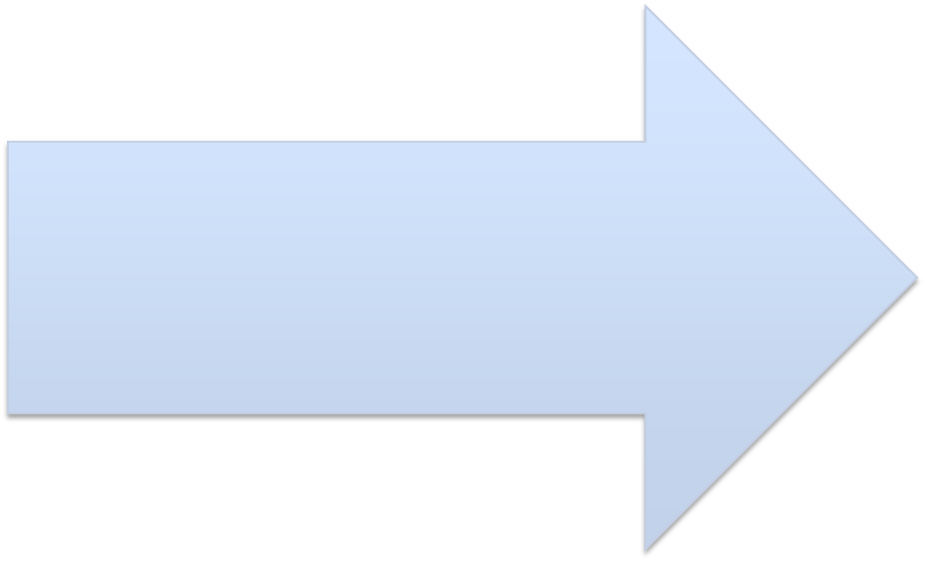 PEDAGOGŲ, SPECIALISTŲ IR TĖVŲ ĮVERTINTA VIENODAI-
 3 LYGIU!
88
Bendras mokyklos plačiojo vertinimo vidurkis pagal sritis
89
BENDRAS VIDURKIS:
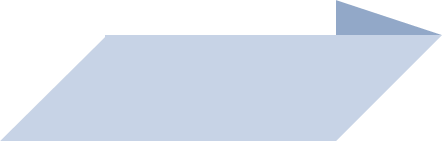 PEDAGOGAI IR SPECIALISTAI - 2,54
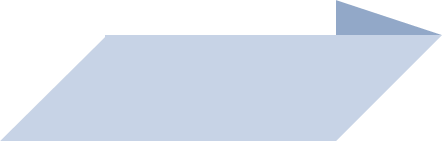 TĖVAI - 3
90
IŠVADOS (1)
Pedagogai ir specialistai veiklos kokybę daugelyje sričių vertina 2 lygiu (veiksminga praktika), ir viena sritis (besimokančios organizacijos kultūra) įvertinta 3 lygiu (išskirtinė praktika).
Tėvų sambūrio atstovai visas veiklos sritis įvertino aukščiausiu lygiu -3 (išskirtinė praktika).
 Tiek pedagogai ir specialistai, tiek ir tėvai vienodai – aukščiausiu 3 lygiu įvertino sritį: „Besimokančios organizacijos kultūra“
91
IŠVADOS (2)
Tobulintinos sritys: Vaiko gerovė, Ugdymas(is), Ugdymosi aplinka. (vidurkis-nuo 2,3 iki 2,4)
Parengti 3 sričių (vaiko gerovė, ugdymas(s),ugdymosi aplinka) tobulinimo planą.
Vertinimo metu paaiškėjo, kad mokyklos ikimokyklinio ugdymo programoje nurodyto veiklos tikslo ir užsibrėžtų uždavinių siekimas vyksta kryptingai, daugumos uždavinių realizavimas praktikoje yra sėkmingas.
92
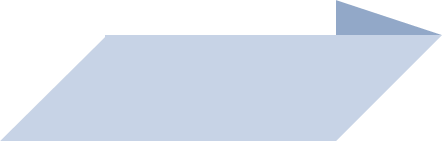 AČIŪ UŽ DĖMESĮ!
93